摸球游戏
— 可能性
WWW.PPT818.COM
情境引入
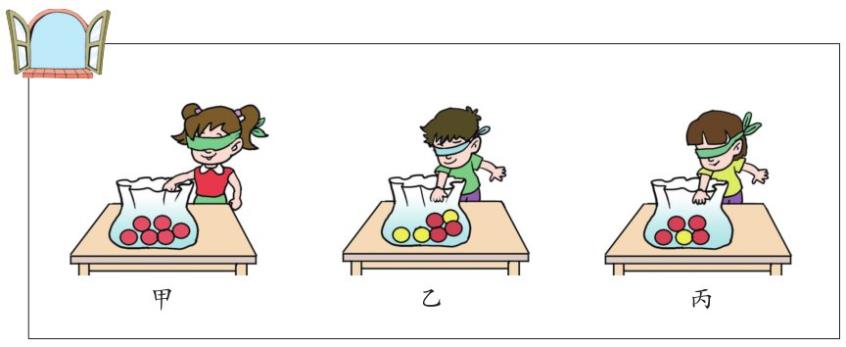 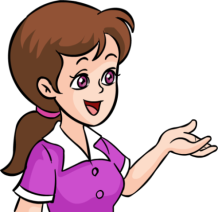 从图中，你知道了哪些数学信息？根据这些信息，你能提出什么问题？
例题讲解
从甲袋里任意摸一个球，结果会怎样？
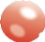 活动规则：
4人一组，每人摸10次，一次摸一个。
每次摸完后放回，摇匀后再摸。
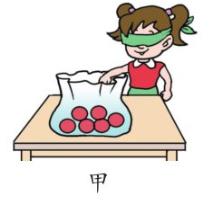 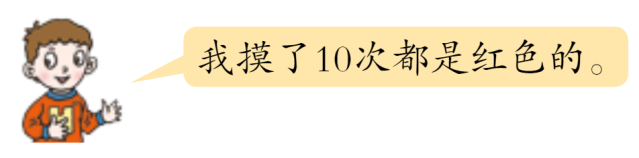 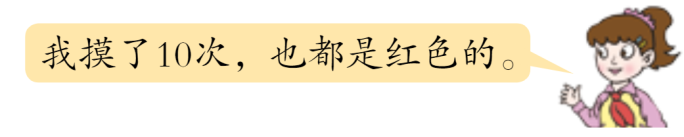 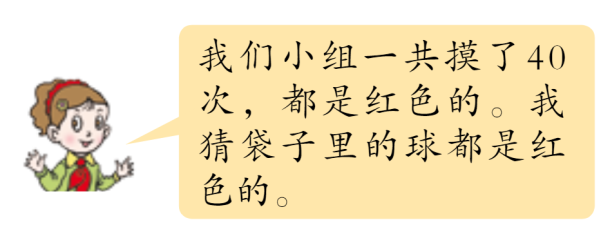 袋子里的球都是红色的，摸出来的一定是红色的，不可能是其他颜色。
从乙袋里任意摸一个球，结果会怎样？
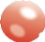 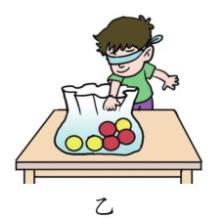 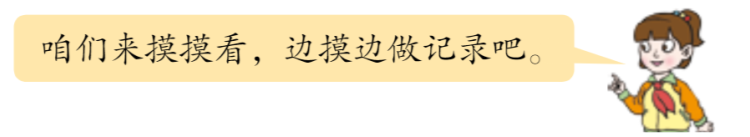 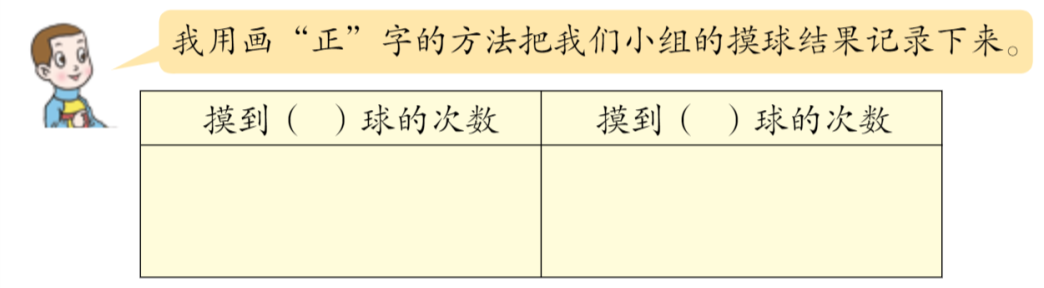 黄
红
正      正      正      正
正      正      正      正
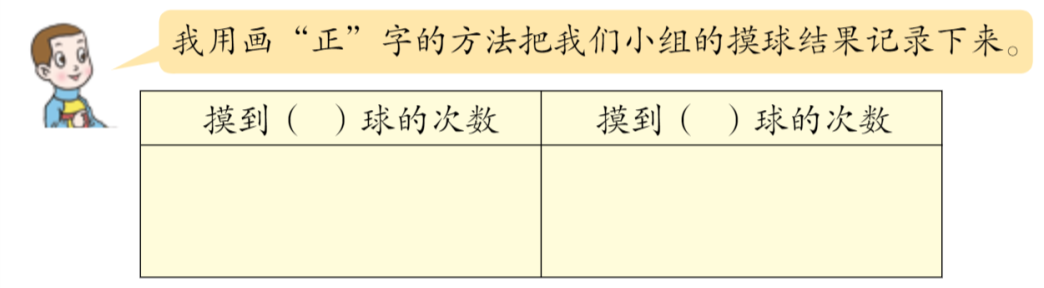 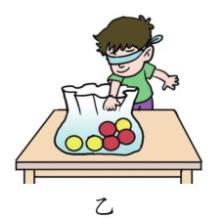 黄
红
正      正      正      正
正      正      正      正
摸出的球可能是红色，也可能是黄色，摸到什么颜色的球是不确定的。
再摸一个球，也是两种颜色都有可能出现。
丙袋里有4个红球和1个黄球，任意摸一个，结果会怎样？
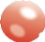 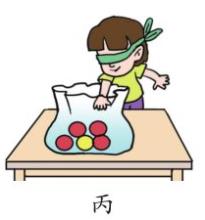 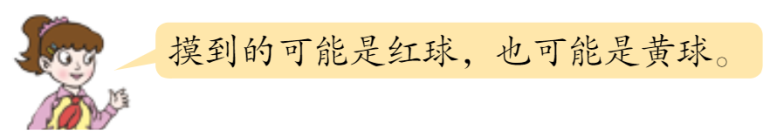 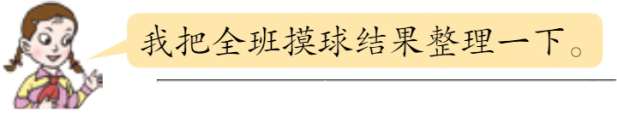 6
4
2
8
7
3
9
1
…
…
…
10
30
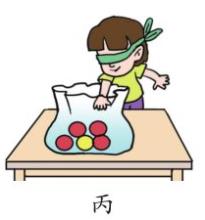 6
4
2
8
7
3
9
1
10
30
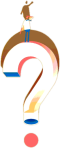 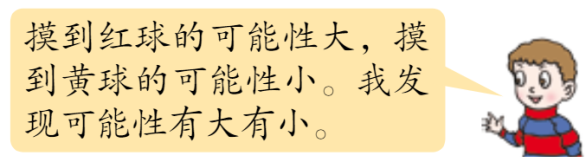 你发现了什么？
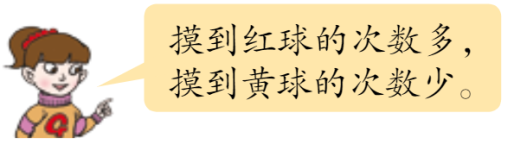 …
…
…
小    结
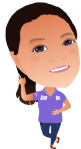 事件发生的不确定性和确定性
有些事件的发生或不发生是不确定的，
      用“ 可能”来描述，如明天可能会下雨。
有些事件的发生或不发生是确定的，
      就用“ 一定”或“ 不可能”来描述，
      如太阳不可能从西边升起，太阳一定会从西边落下。
培优例题
例题1
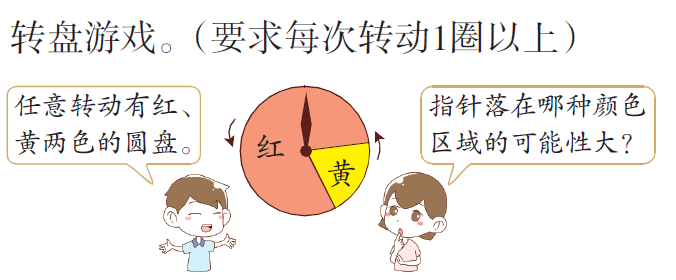 规范解答：
＞
由于红色区域比黄色区域大，所以指针落在红色区域比落在黄色区域的可能性大。
例题2
根据要求给卡片涂上颜色，有红、黄、绿三种颜色的卡片，抽到红色的可能性最大，抽到绿色的可能性最小。
规范解答：
一共有7张卡片，抽到绿色的可能性最小，假设涂绿色的只能有1张；
在剩下的6张中，抽到红色可能性最大，说明涂红色的只能有4张，涂黄色的只能有2张。
满足条件，并且只有这一种涂法。（涂色顺序可以改变）
例题3
连一连。从下面6个盒子中分别摸出1个球，会有怎样的结果？（选自教材P21第2题）
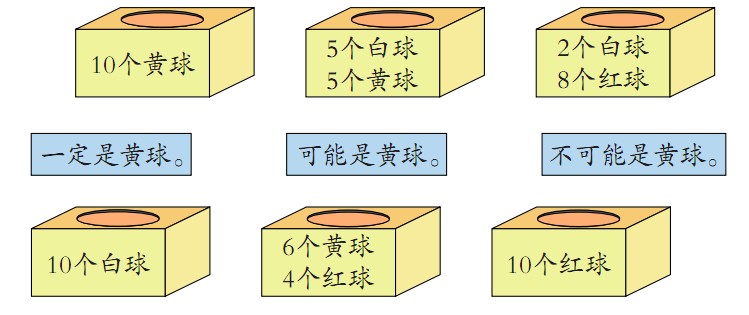 随堂小测
1. 请用“一定”“可能”“不可能”来描述下列事件发生的可能性。
（１）今天下雨，明天出太阳。                           （       ）
（２）在一副54张新的扑克牌中任意抽两张，可能抽到两张“方片A”。
                                                       （       ）
（３）小明是2019年2月29日出生的。                      （       ）
（4）月球绕着地球转。                                  （       ）
（5）人类的生存不依靠水。                              （       ）
可能
不可能
不可能
一定
一定
2. 按要求依次在转盘上涂色。
（1）指针一定停在黄色区域。
（2）指针不可能停在黄色区域。
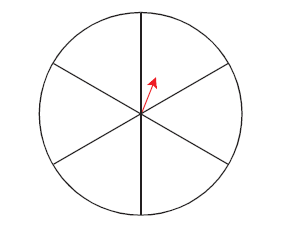 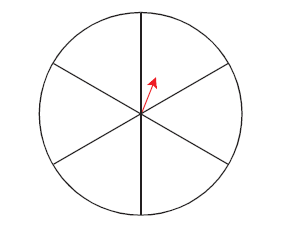 都不涂黄色
都涂黄色
（3）指针可能停在黄色区域。
（4）指针停在黄色区域和蓝色区域可能性相同。
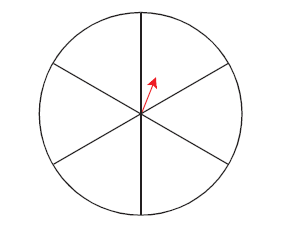 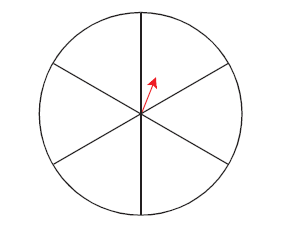 涂黄色和蓝色格数相同
至少一格
涂黄色
3. 对盲棋。
谁能蒙着眼睛把手中的棋放到棋盘上相应的位置，谁就赢。谁赢的可能性最大？ 谁没有赢的可能性？
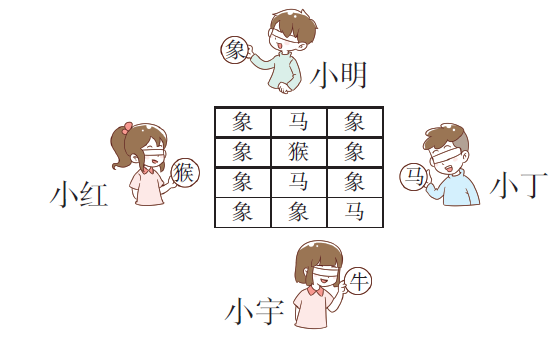 象          马          象
象          猴          象
象          马          象
象          象          马
观察发现：
涂蓝色的格最多，
没有涂绿色的格。
涂蓝色
所以，
小明赢的可能性最大，
小宇没有赢的可能性。
涂黄色
涂红色
涂绿色
课后作业
从课后习题中选取